Слушание музыки
дома.
Подготовительная группа
Слушание музыки – вид деятельности
Слушание музыки развивает:

 - интерес, любовь к ней; 

  расширяет музыкальный кругозор;

  повышает музыкальную восприимчивость детей; 

  воспитывает зачатки музыкального вкуса.
З а д а ч и:

- знакомить детей с художественными   образцами    современной, классической, народной музыки;

 развивать музыкальную восприимчивость,  способствовать эмоционально откликаться на чувства, выраженные в музыке;

- дать первоначальные сведения о музыке, подводить к запоминанию музыкальных произведений, различению их содержания, характера, средств выразительности, формировать оценочное отношение.
При слушании музыки необходимо:
 

    учитывать
 возрастные особенности
 детей
Три темы:

Какие чувства передаёт музыка? 

	 2) 	О чём рассказывает музыка?

	 3) Как рассказывает музыка?
К концу пребывания в детском саду 
ребёнок способен узнавать:

	-  произведение в целом;

	-  отдельные его части 
                 (вступление, запев, припев, заключение, часть  и т.д.);

	-  марш, танец, колыбельную;

	-  давать характеристику произведениям.
Д.Кабалевского «Три подружки»
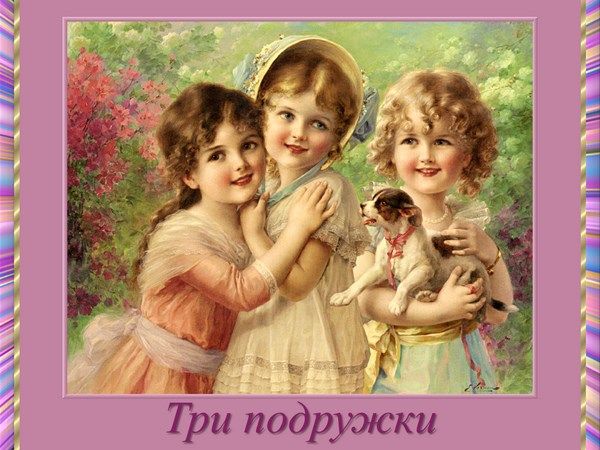 Музыка может очень похоже передавать и черты характера человека. 

У композитора Д. Кабалевского есть пьесы «Плакса, «Злюка» и «Резвушка». Что такое плакса, вы, конечно, знаете. Помните и сказку про Царевну-Несмеяну, которая проливала слезы, чуть, что не по ней. Такие царевны-несмеяны встречаются и в жизни. Сколько есть плаксивых, капризных девчонок, да и мальчики, особенно если они ещё маленькие, иногда добиваются своего слезами. Их тоже называют плаксами.
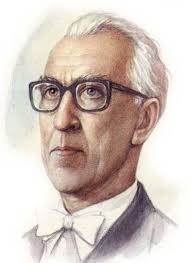 Виктор Голиков«Солнечный зайчик»
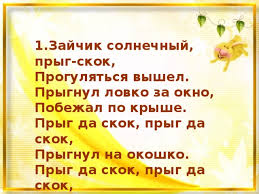 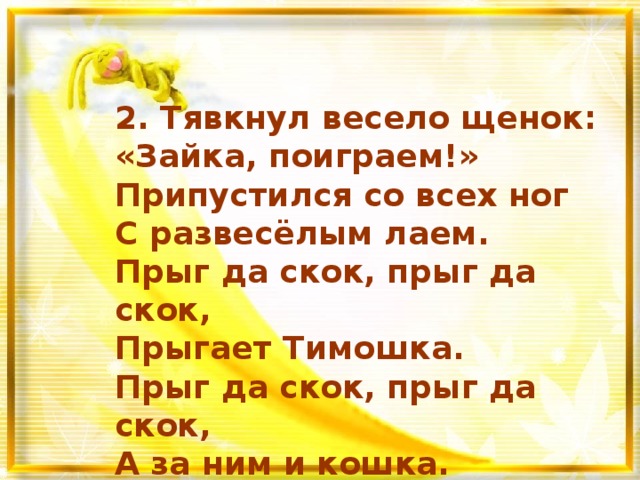 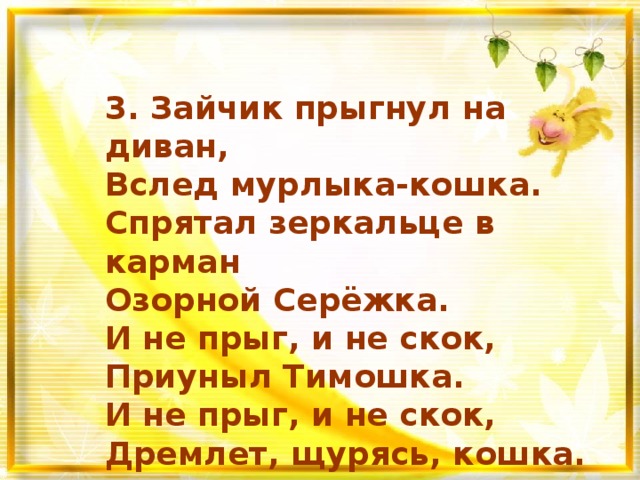 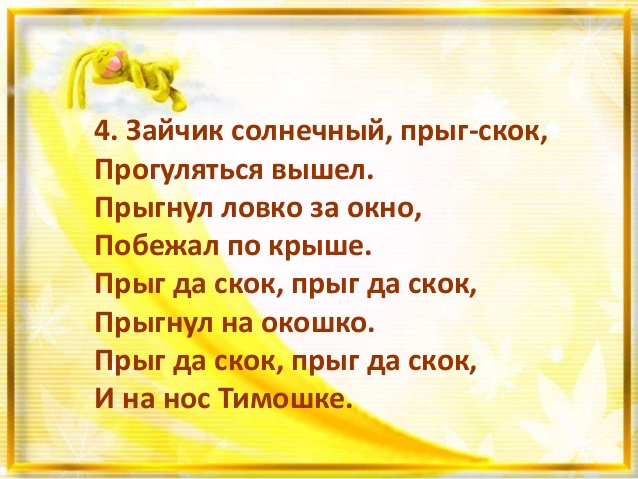 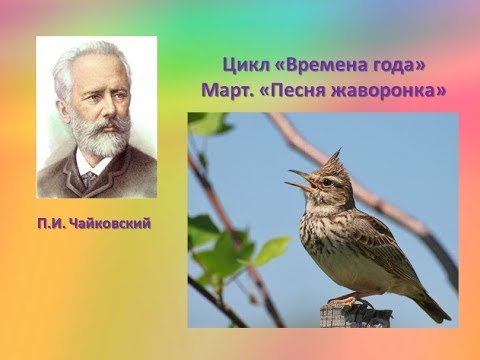 «Март. Песня жаворонка»Эпиграф из А. Н. Майкова:"Поле зыблется цветами,В небе льются света волны.Вешних жаворонков пеньяГолубые бездны полны»
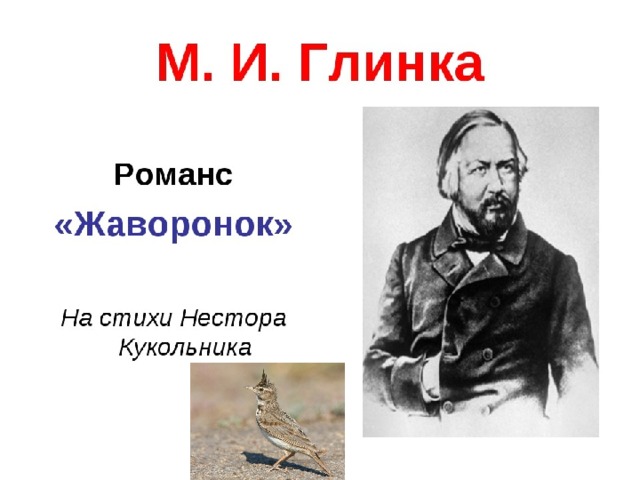 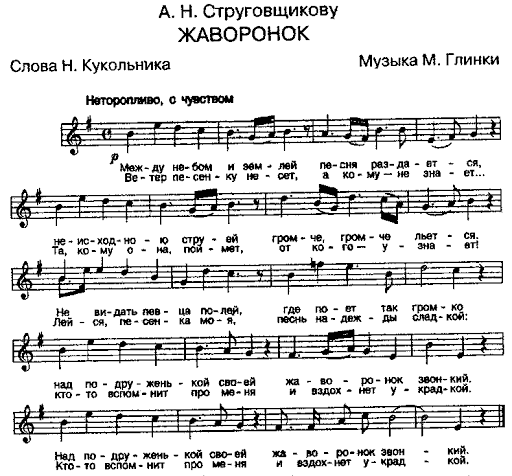 Н. Петровой «Песенка о светофоре»
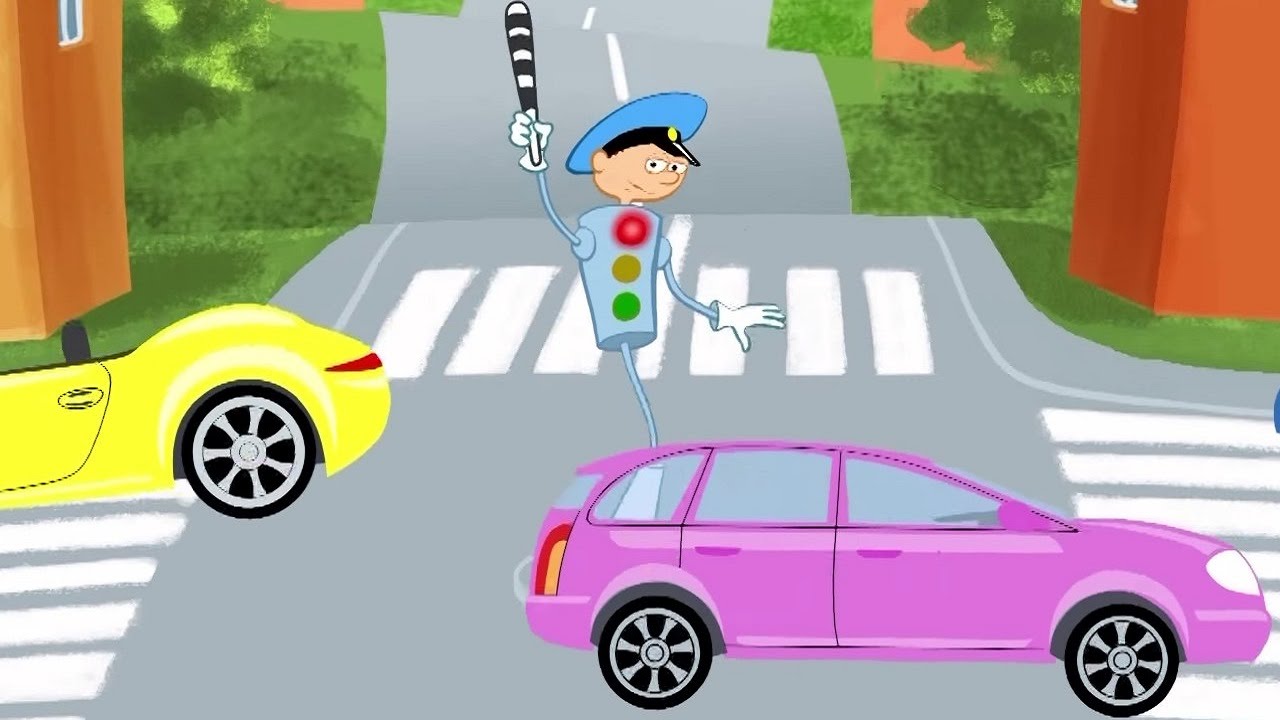 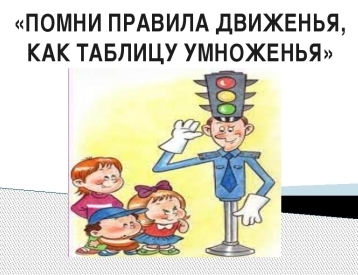 Красный,жёлтый и зелёныйОн на всех глядит в упорПерекрёсток оживлённыйЖду, спокоен светофорПРИПЕВ:На красный свет-дороги нет!На жёлтый - подожди!Когда горит зелёный светСчастливого Пути!Когда горит зелёный светСчастливого Пути!Старики идут и детиНе бегут и не спешатСветофор для всех на СветеНастоящий Друг и Брат!ПРИПЕВ.По сигналу светофораЧерез улицу идёмИ кивают нам шофёры:"Проходите, подождём!"ПРИПЕВ.
Н. Кошелевой «Лайме Порась»
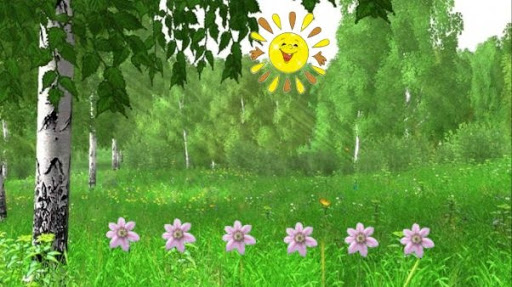 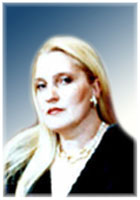 "ЛАЙМЕ ПОРАСЬ» (Песня О Мордовии)Панжи, панжи лайме порась.Веле песа эрь тунда,Ожу, ожу, мазы мораПорать колга ушедан.Вай! Вай! Вай!Порать колга ушедан.Азондса, кинь тоса кельгонь,Кочкань лаймарень кудрят.И аф кяшендьса, кинь мельгеСёксенда кучан кудат.Вай! Вай! Вай!Сёксенда кучан кудат.Сенем сельме, виде ронга,Тевса-шиса тёждя кядь,Ётань шачема районга,Аяш лацонза иля.Вай! Вай! Вай!Аяш лацонза иля.Тяни веле песа поратьПанжеманц аф учендан,А од цёрань мазы мораСяка марян эрь тунда.Вай! Вай! Вай!Сяка марян эрь тунда.
Т. Чудовой «Гром и дождь»
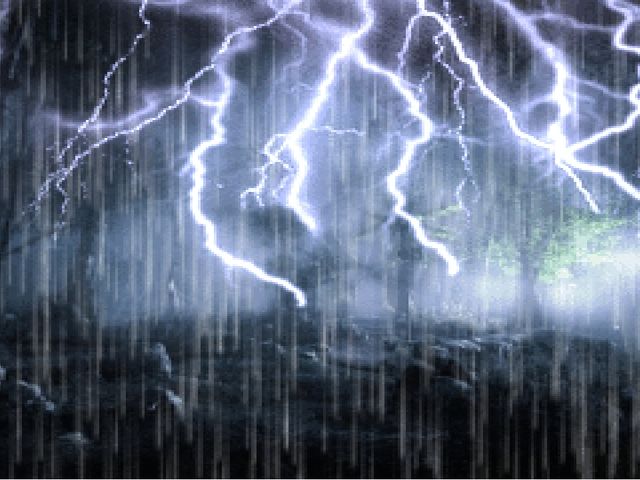 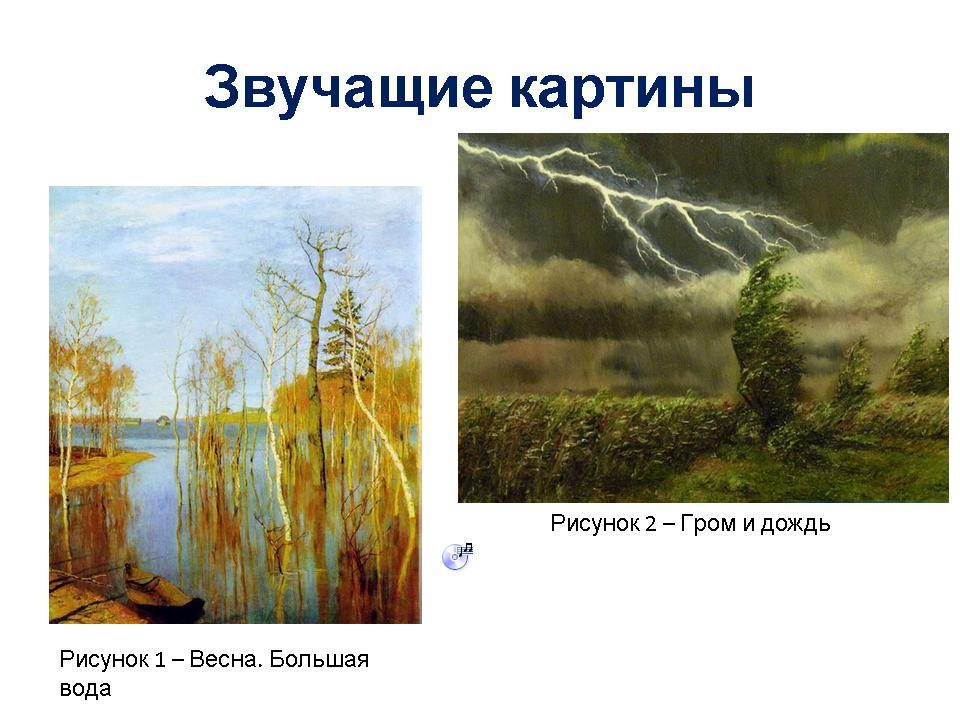 М. Глинки «Марш Черномора»
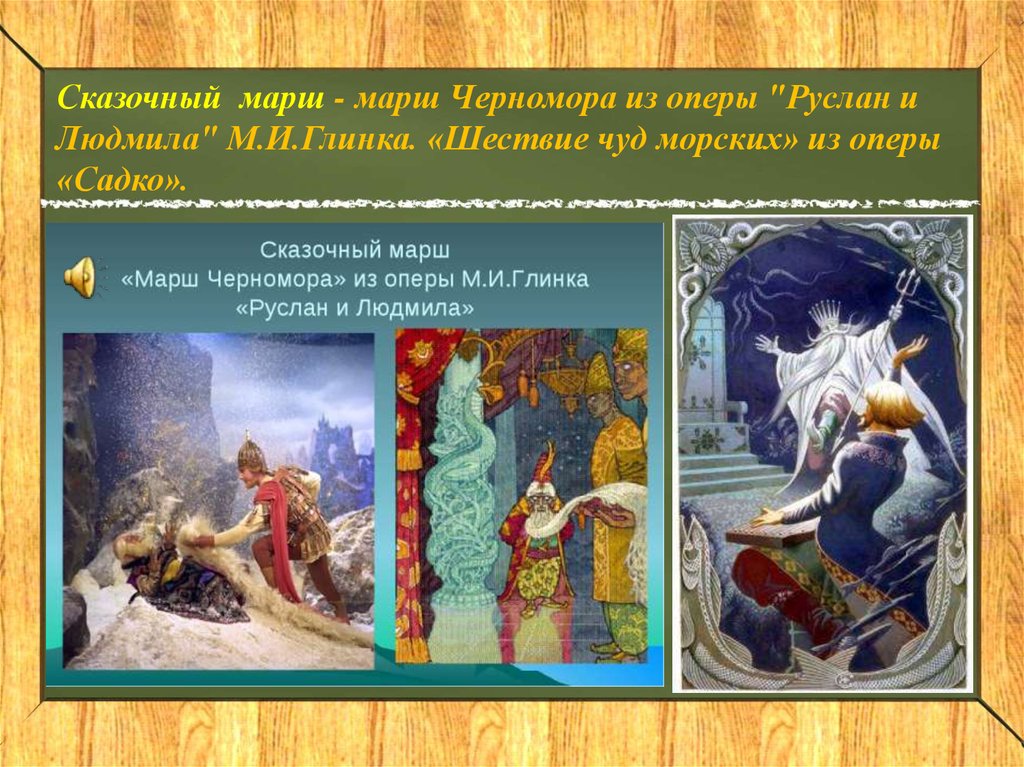 И. Дунаевского «Долговязый журавель»
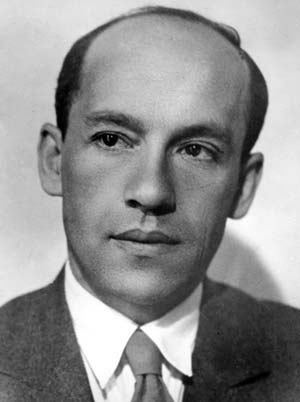 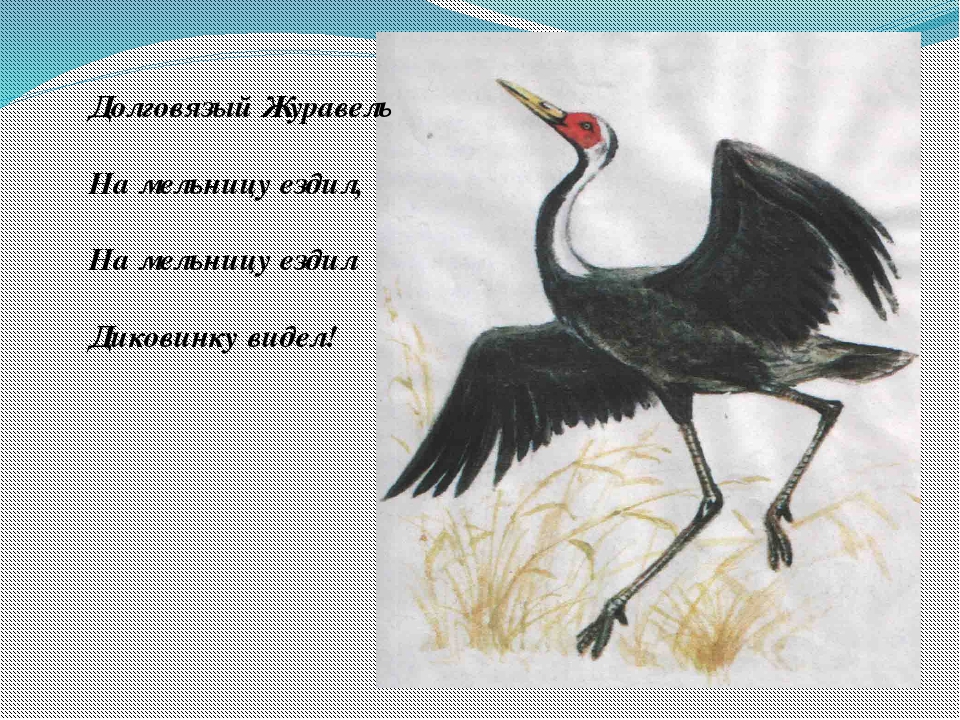 К. Сен-Санса «Королевский марш львов»
С. Гаврилова «Зеленые ботинки»
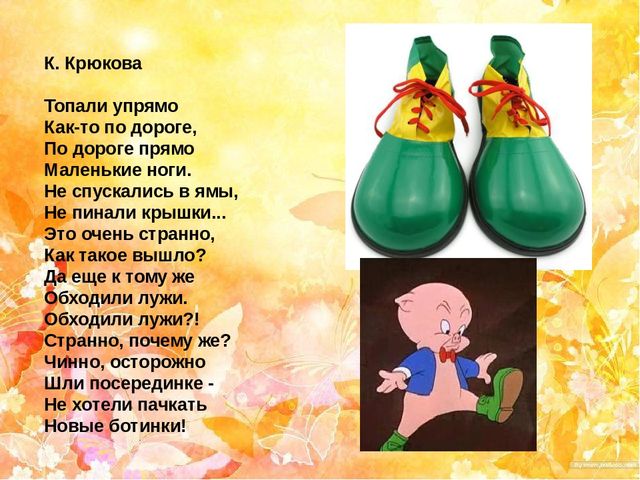 Всё вокруг звучит, кроме тишины…

Музыка вокруг нас, 
Надо только уметь её слышать!


И наша задача - 
 научить её СЛУШАТЬ 
наших воспитанников.